Veel gestelde vragen?Katz – schaal (2)
Bij het beoordelen van de Katz-schaal houd je rekening met de behoeften van de patiënt en niet met wat jijzelf of iemand anders doet qua zorgverlening. 
Het doel is om een objectieve maatstaf te krijgen van de zelfstandigheid van de patiënt en om te bepalen of er ondersteuning nodig is.
De Katz-schaal is een instrument dat wordt gebruikt om de zelfredzaamheid van een patiënt te beoordelen op zes verschillende activiteiten van het dagelijks leven: 
Wassen
Kleden 
Verplaatsen en transfer
Toiletbezoek
Continentie 
Voeding
Bij het scoren van de Katz-schaal kijk je naar de mate waarin de patiënt zelf in staat is om deze activiteiten uit te voeren, zonder hulp van anderen.
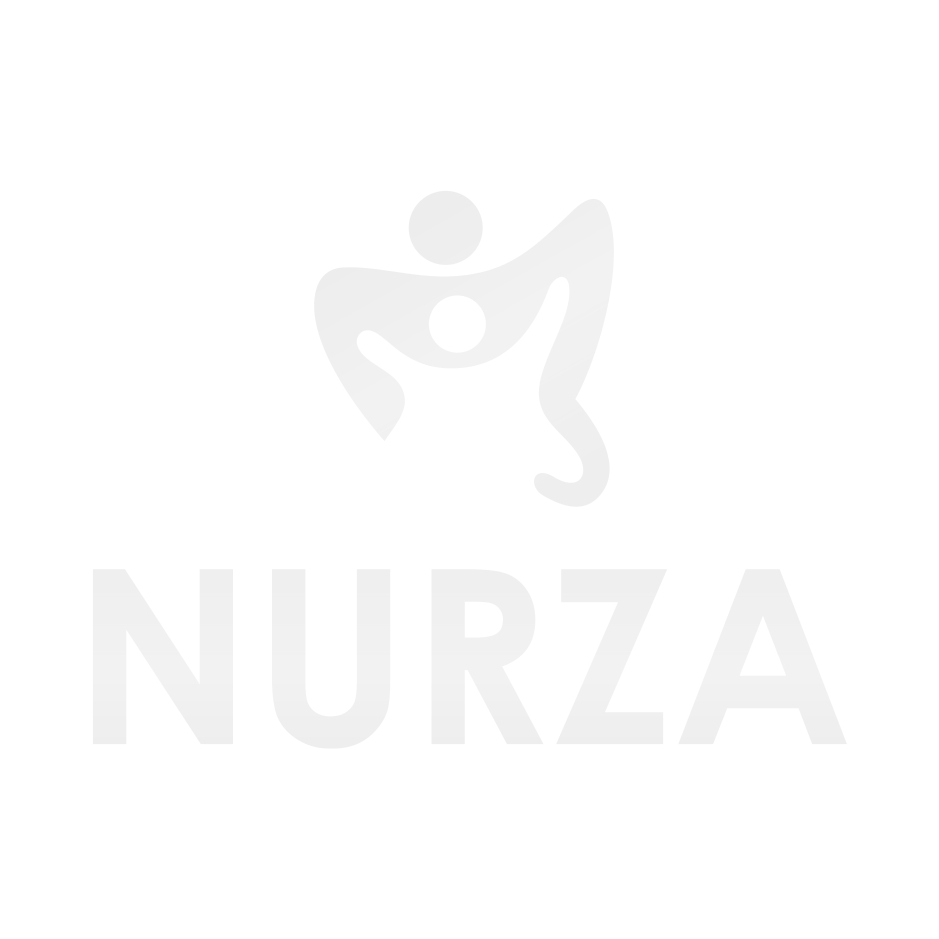 Het is belangrijk om de Katz-schaal correct te scoren zodat er een goed beeld ontstaat van de zorgbehoefte van de patiënt. 
Door rekening te houden met de specifieke noden en capaciteiten van de patiënt kun je de zorg op maat afstemmen en de zelfstandigheid van de patiënt zoveel mogelijk bevorderen.
Het scoren van de Katz-schaal is dus een essentieel onderdeel van het zorgproces waarbij de focus ligt op de behoeften van de patiënt en het bieden van passende ondersteuning.
Het is belangrijk om dit zorgvuldig en nauwkeurig te doen, zodat de patiënt de beste zorg en begeleiding krijgt die hij of zij nodig heeft.
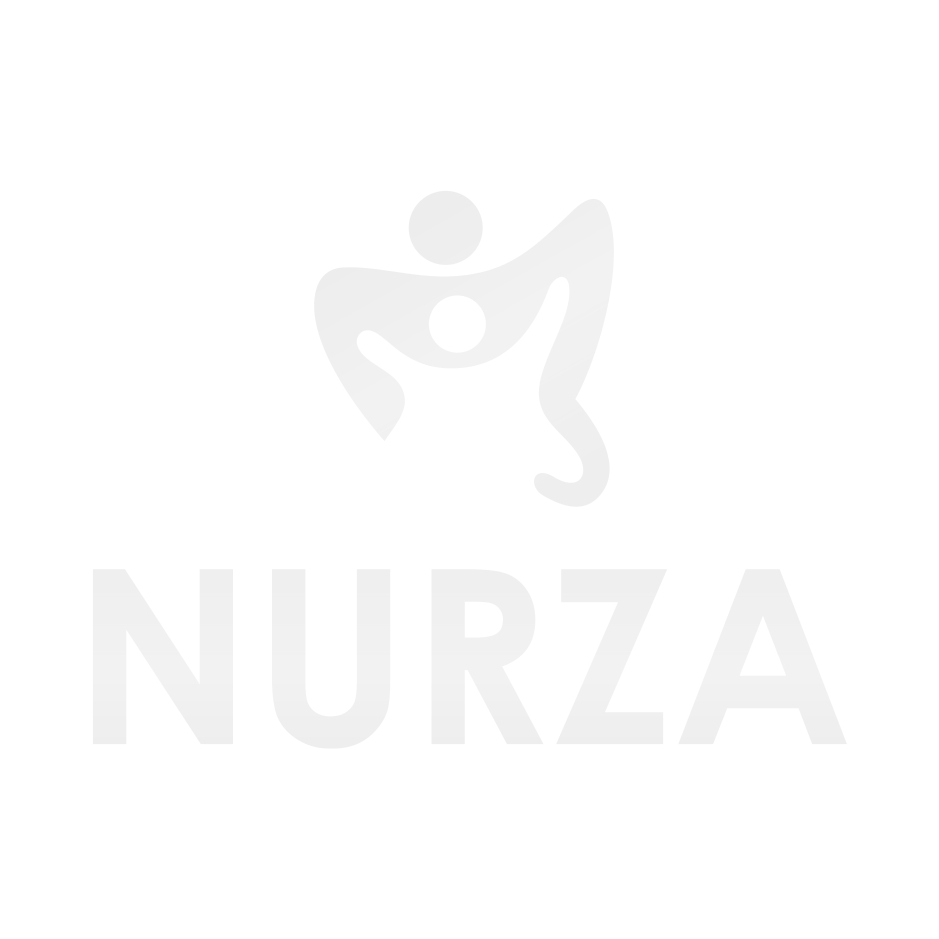 Bij het beoordelen van de zorgbehoefte van een patiënt is essentieel om de mate van afhankelijkheid of zelfredzaamheid van de patiënt grondig te evalueren. 
Het gaat hierbij om het bepalen in hoeverre een patiënt in staat is om dagelijkse activiteiten zelfstandig uit te voeren, zoals bijvoorbeeld zichzelf wassen, eten, aankleden en mobiliteit. 
Deze beoordeling geeft inzicht in de zorgnood van de patiënt en stelt zorgverleners in staat om de juiste zorg en ondersteuning te bieden.
Het is belangrijk om hierbij te benadrukken dat het niet enkel gaat om de zorgen die door verpleegkundigen worden verleend, maar om de totale behoeften van de patiënt.
Door de afhankelijkheids- of zelfredzaamheidsgraad van de patiënt in kaart te brengen, kunnen zorgverleners een zorgplan op maat opstellen dat aansluit bij de specifieke behoeften en mogelijkheden van de patiënt.
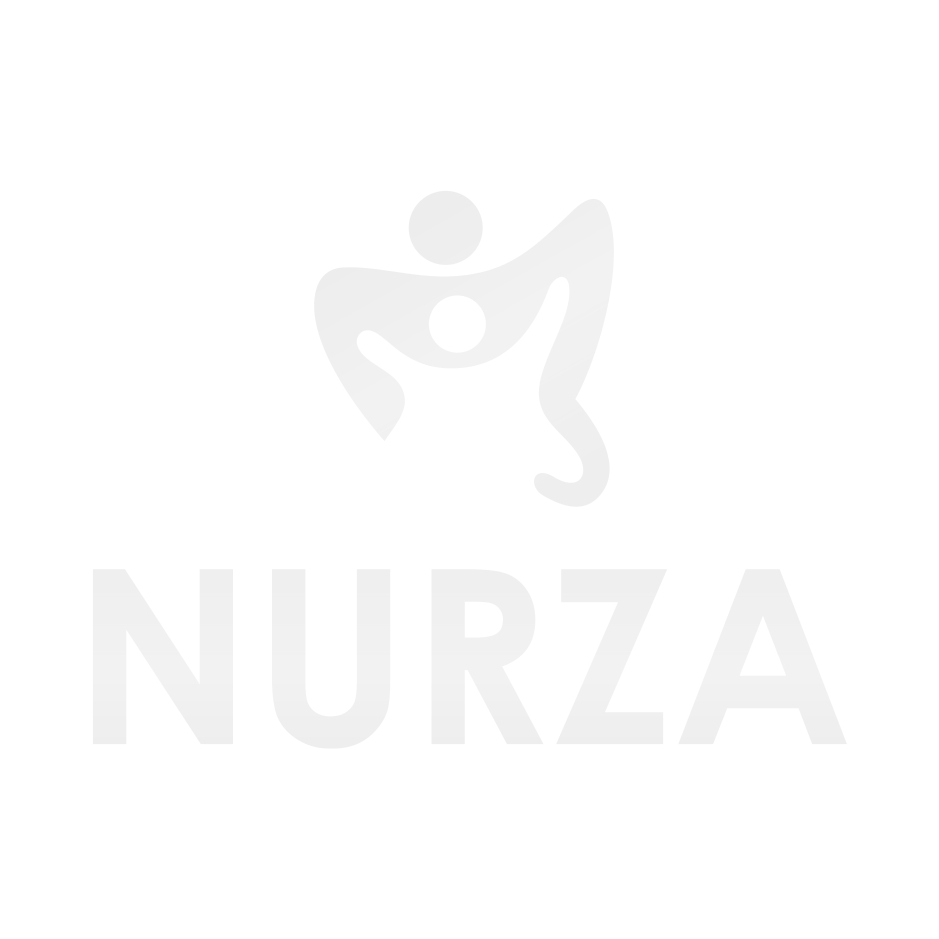 Het is van groot belang om de zorgbehoefte van de patiënt regelmatig te evalueren en indien nodig aan te passen. 
Op deze manier kan er continue worden ingespeeld op de veranderende behoeften van de patiënt en kan de zorg op een effectieve en efficiënte manier worden verleend. 
Door te focussen op de individuele behoeften van de patiënt en niet enkel op de zorgen die door verpleegkundigen worden uitgevoerd, kan er een hoogwaardige en persoonsgerichte zorg worden geboden die aansluit bij de specifieke situatie van de patiënt.
De situatie die in deze tekst wordt beschreven, betreft een nauwkeurige beoordeling van medische dossiers door een zorgverlener waarbij elke situatie uitgebreid wordt geanalyseerd en gedocumenteerd volgens de Richtlijnen van het RIZIV.
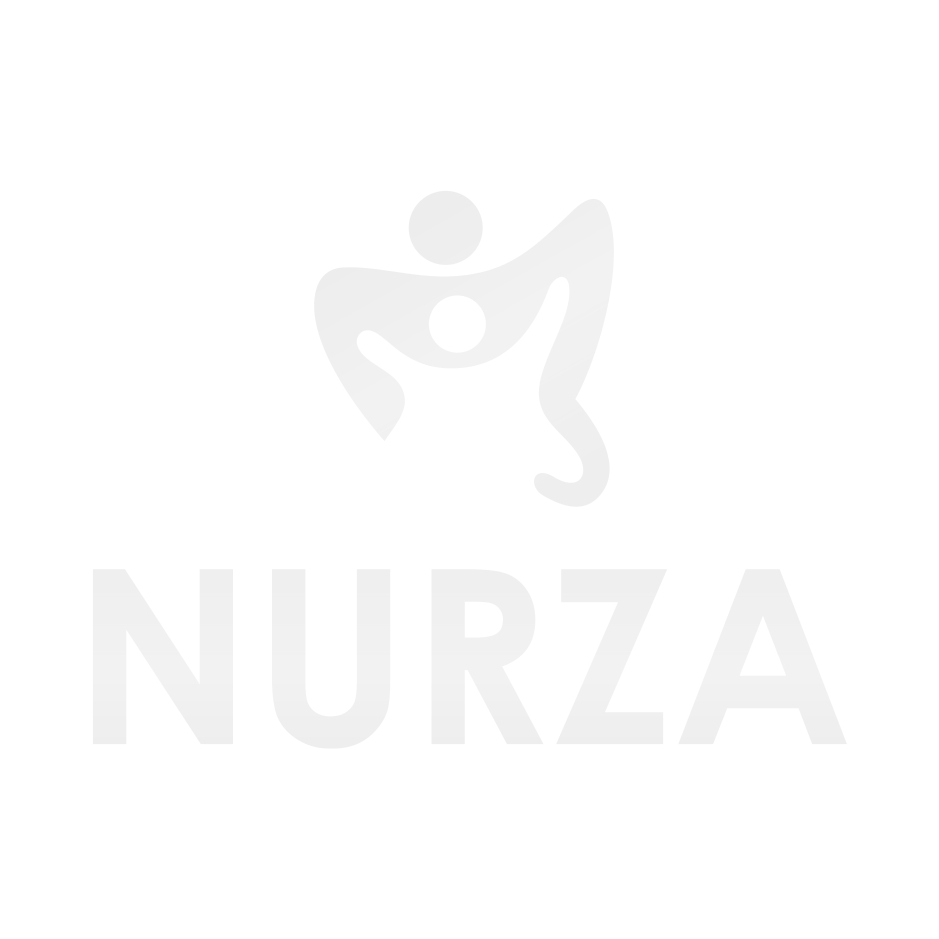 De zorgverlener begint met het doornemen van het medische dossier van een patiënt, waarin alle relevante informatie over de medische voorgeschiedenis, onderzoeksresultaten en behandelingen zorgvuldig is vastgelegd. 
Hierbij let de zorgverlener vooral op de juistheid en volledigheid van de informatie, zoals de correcte datering van consultaties en medische interventies, de rapportage van symptomen en klachten, en de opvolging van de behandeling over tijd.
De juiste informatie in het verpleegdossier zorgt ervoor dat de verpleegkundige en andere zorgverleners een goed beeld hebben van de gezondheidstoestand, de zorgbehoefte en de zorggeschiedenis van de patiënt.
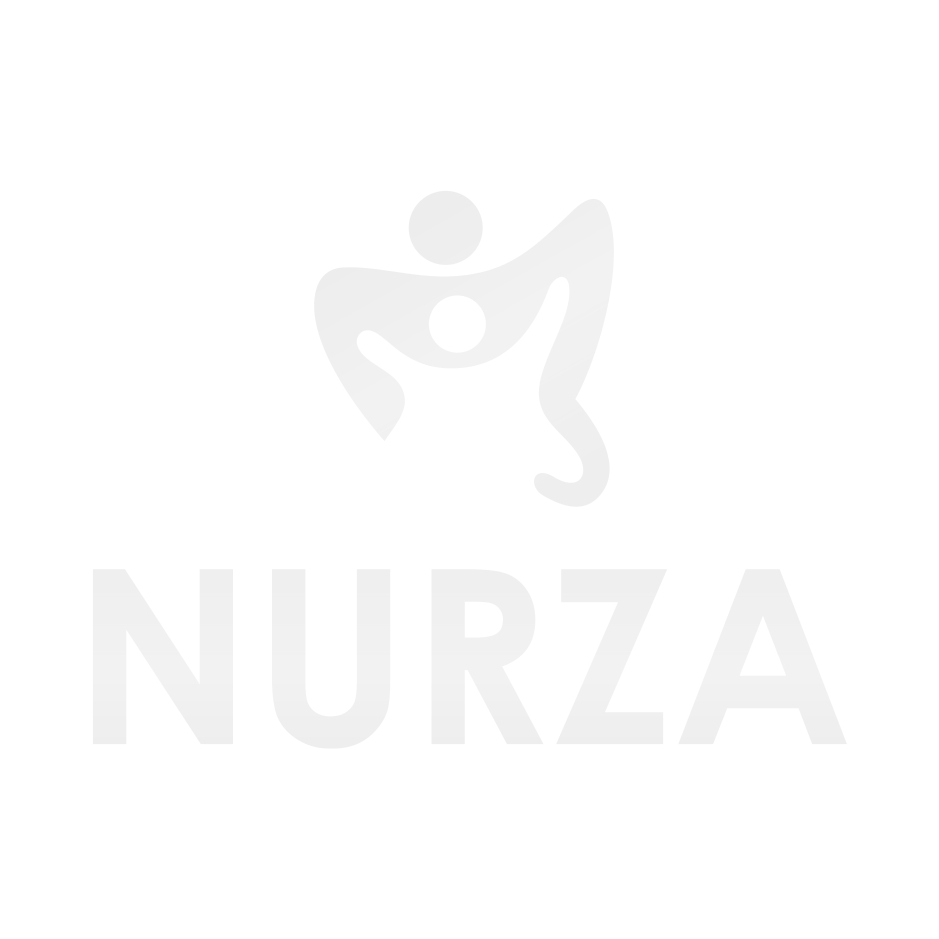 Vervolgens beoordeelt de zorgverlener de kwaliteit van de zorg die de patiënt heeft gekregen op basis van de Richtlijnen van het RIZIV, waarin specifieke normen en criteria zijn vastgelegd voor het stellen van een accurate diagnose, het kiezen van de meest geschikte behandeling en het opvolgen van de gezondheidstoestand van de patiënt. 
De zorgverlener evalueert of de zorgverlening voldoet aan deze richtlijnen en geeft hierbij een score op basis van zijn bevindingen.
Door kwaliteitszorg te implementeren, kunnen zorgverleners ervoor zorgen dat ze de best mogelijke zorg bieden aan hun patiënten, wat resulteert in betere gezondheidsresultaten en tevredenheid bij patiënten.
Kwaliteitszorg is essentieel in de gezondheidszorg omdat het de veiligheid, effectiviteit en efficiëntie van de zorg verbetert.
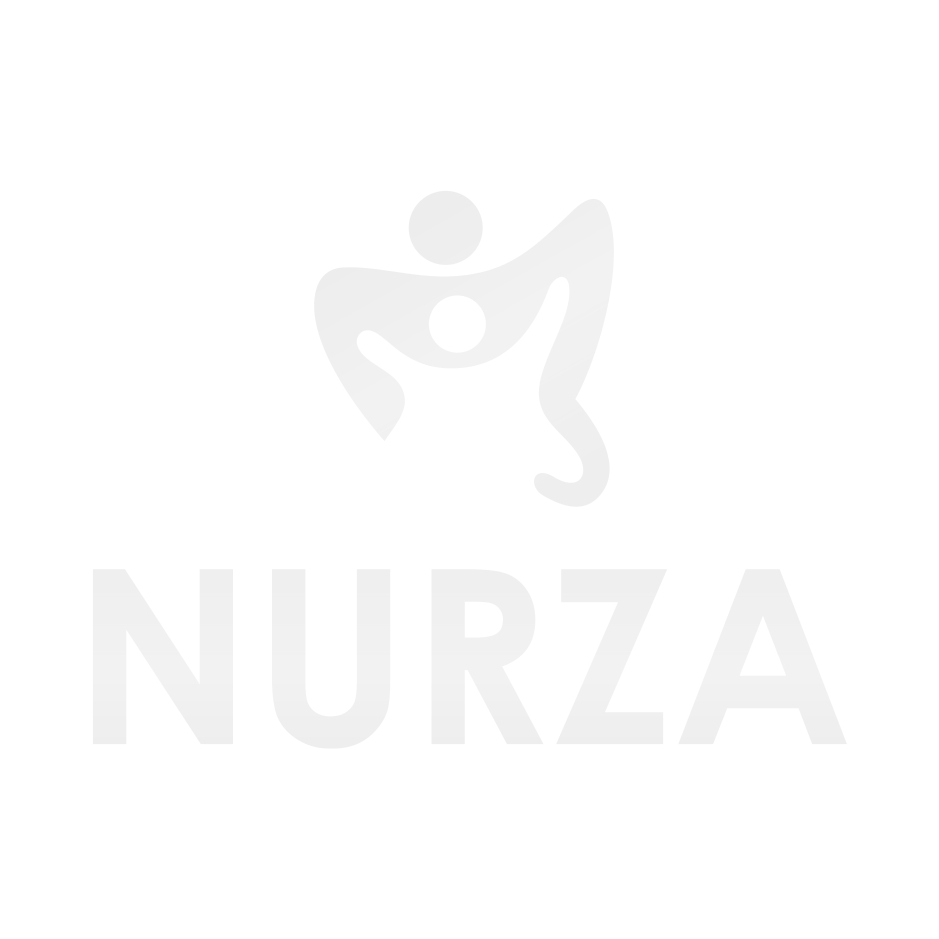 In dit geval krijgt het medische dossier een hoge score, omdat de zorgverlener heeft vastgesteld dat de behandeling van de patiënt nauwgezet is gevolgd en afgestemd op de richtlijnen van het RIZIV. 
De zorgverlener heeft geen enkele tekortkoming gevonden in de medische zorg en is tevreden over de kwaliteit van de zorg die aan de patiënt is verstrekt. 
Daarom verdient het medische dossier een positieve beoordeling en kan de zorgverlener gerust zijn dat de patiënt de best mogelijke zorg heeft ontvangen volgens de geldende normen en criteria.
Al met al is de opvolging van de wettelijke bepalingen vanuit het RIZIV essentieel voor het garanderen van een goed functionerend gezondheidszorgstelsel en het verzekeren van kwalitatieve zorg voor alle patiënten.
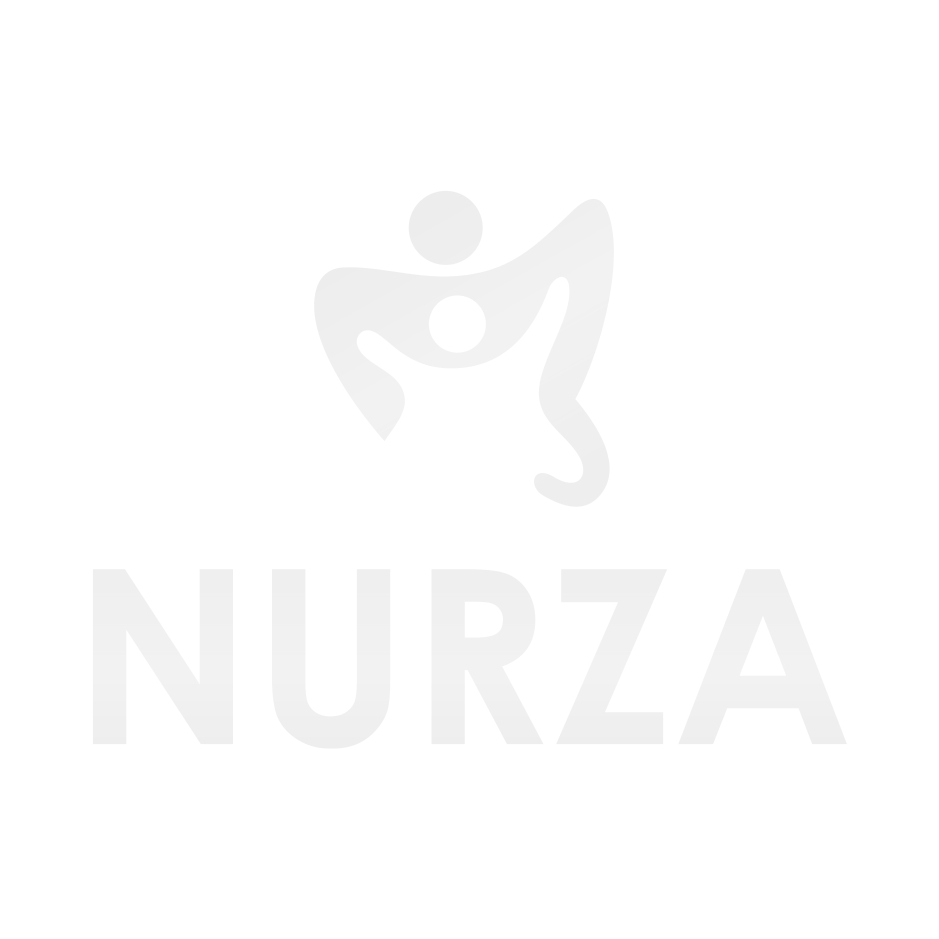 Beste lezers,

Namens het team van Nurza wil ik jullie hartelijk bedanken voor het doorlezen van de veel gestelde vragen over de Katz-schaal (2) op onze website. We hopen dat deze informatie duidelijk en nuttig voor jullie is geweest.
Jullie tijd en interesse in dit onderwerp worden zeer gewaardeerd. Mocht je nog vragen hebben of meer hulp nodig hebben, aarzel dan niet om contact met ons op te nemen. We staan altijd klaar om jullie te helpen.
Nogmaals dank voor jullie aandacht en steun. We hopen dat jullie veel baat hebben bij de kennis die jullie hebben opgedaan over de Katz-schaal.

Met vriendelijke groet,
Het team van Nurza
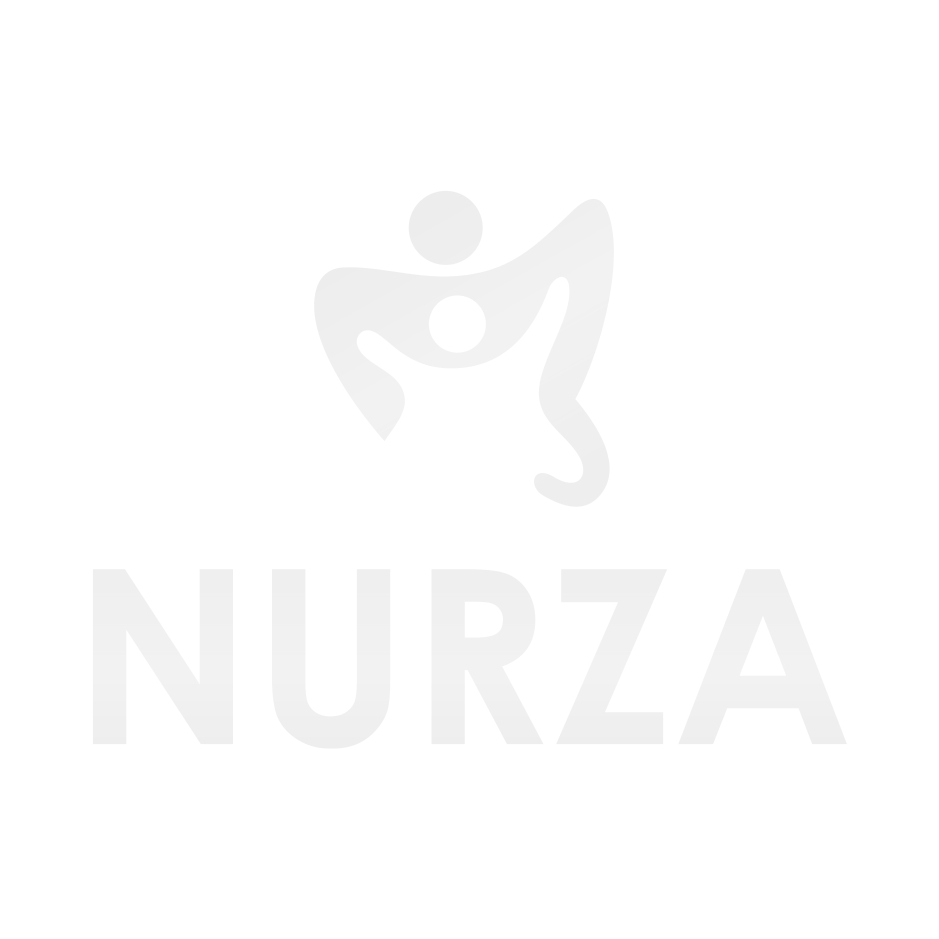